La caractérisation des liaisons entre pièces mécaniques
Une liaison entre 2 pièces d’un mécanisme présente quatre caractères principaux
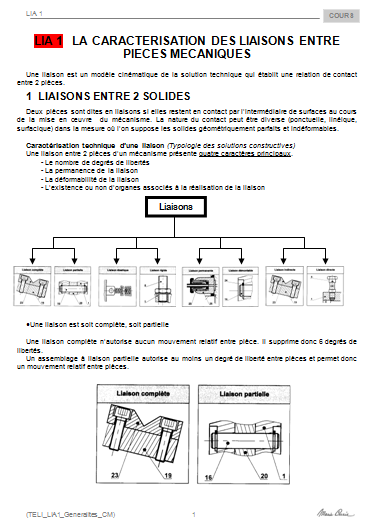 1
1er caractère
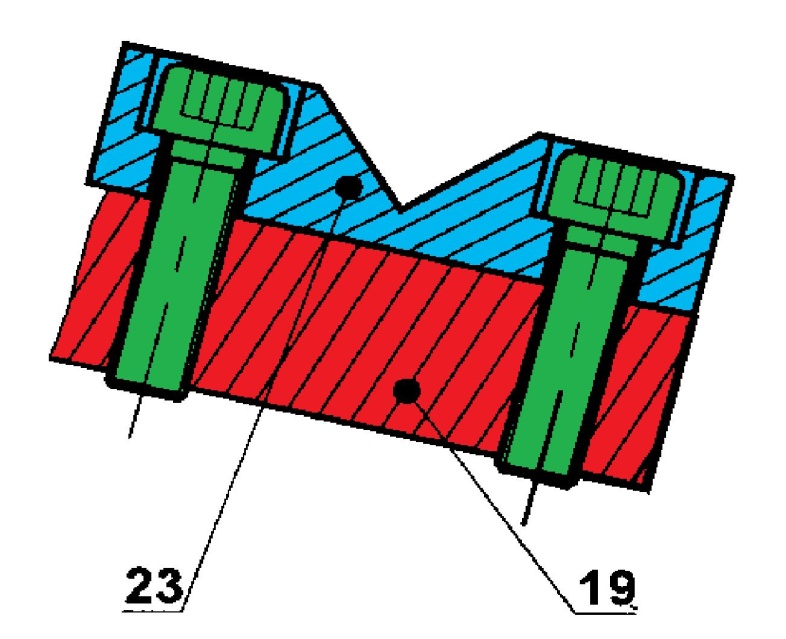 Complète
liaisons
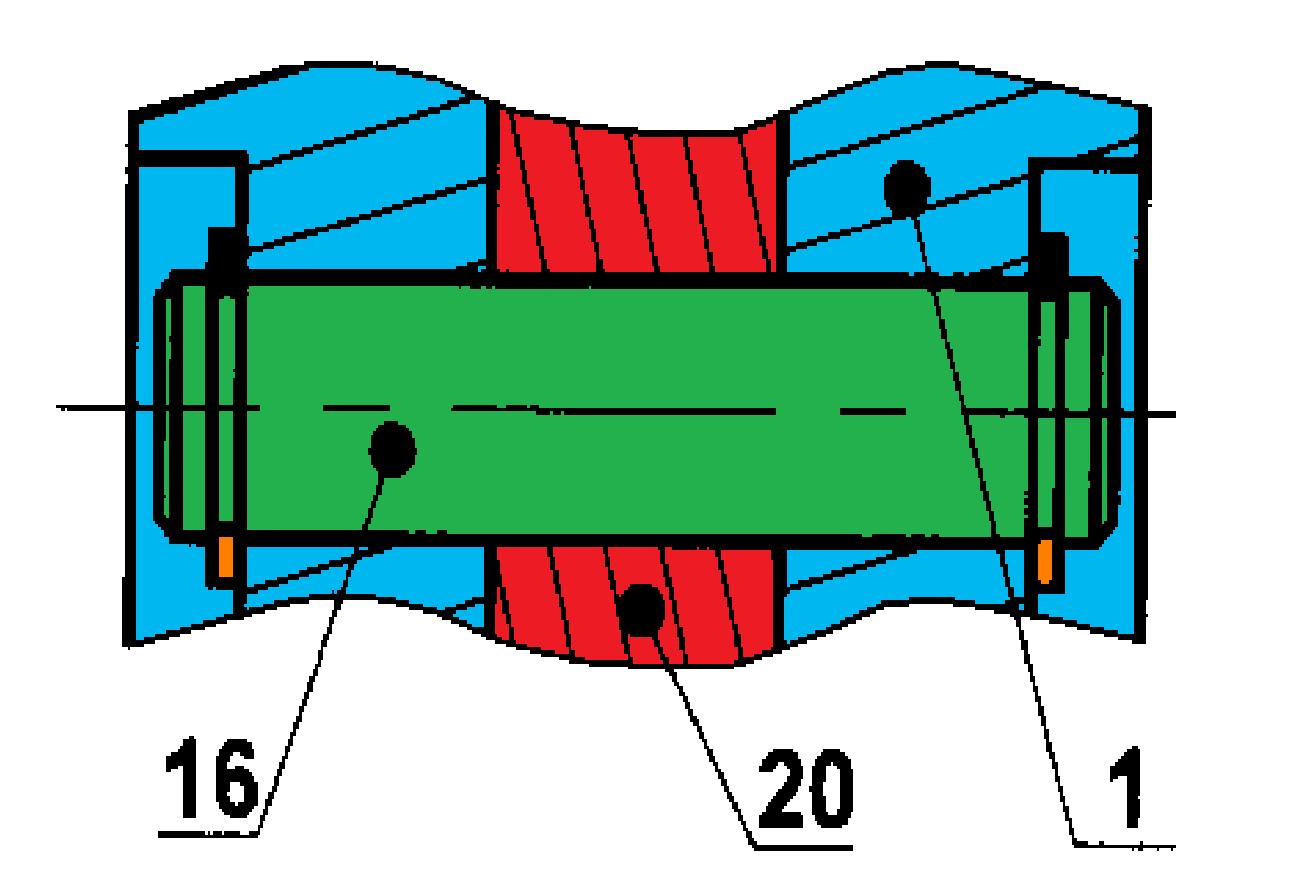 partielle
nombre de degrés de libertés
2
2ème caractère
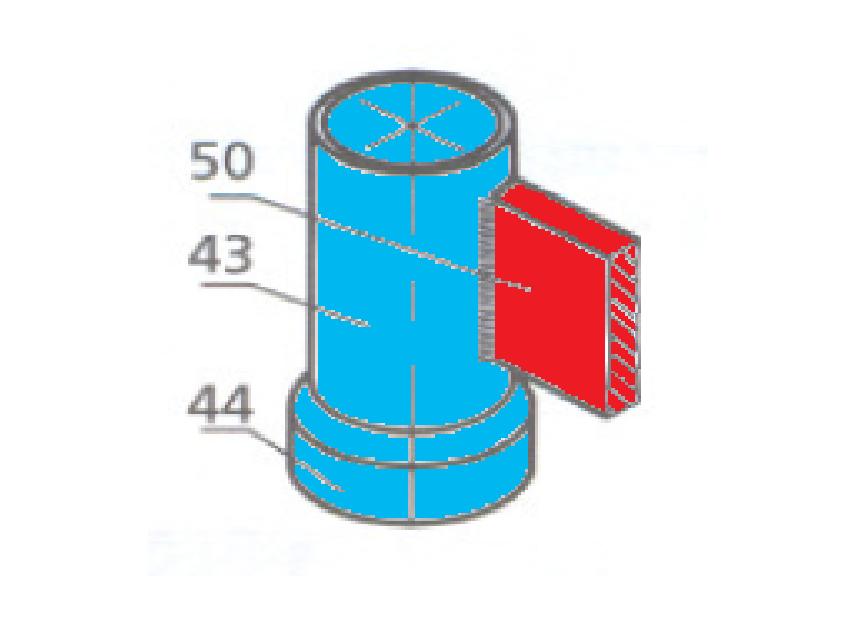 permanente
liaisons
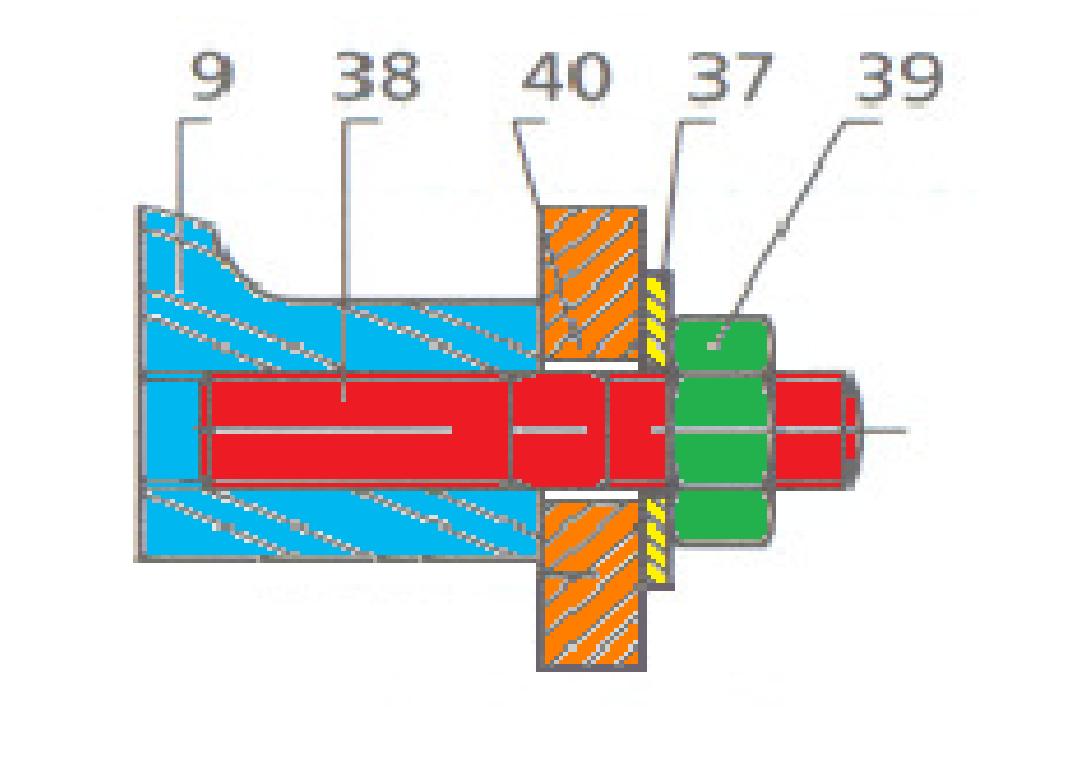 permanence
démontable
3
3ème caractère
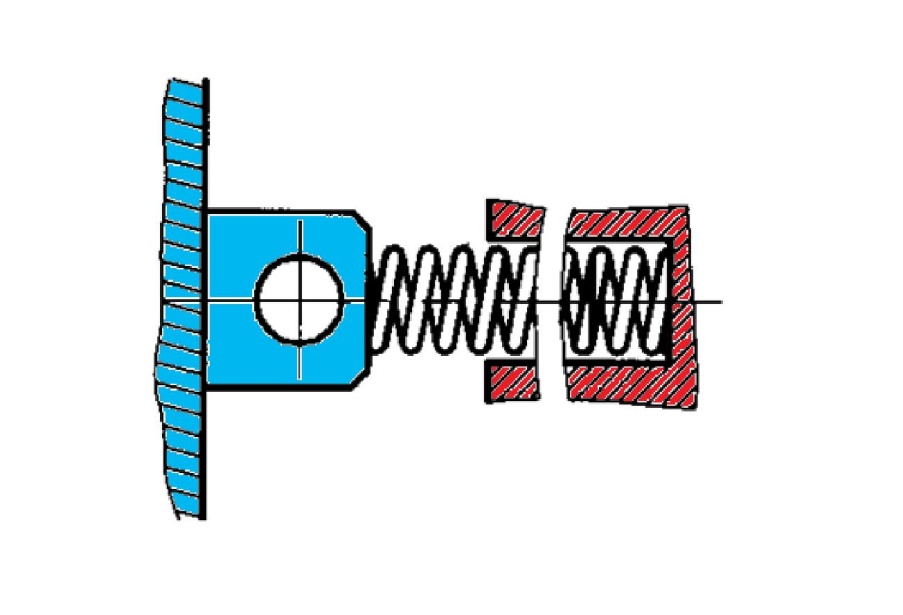 elastique
liaisons
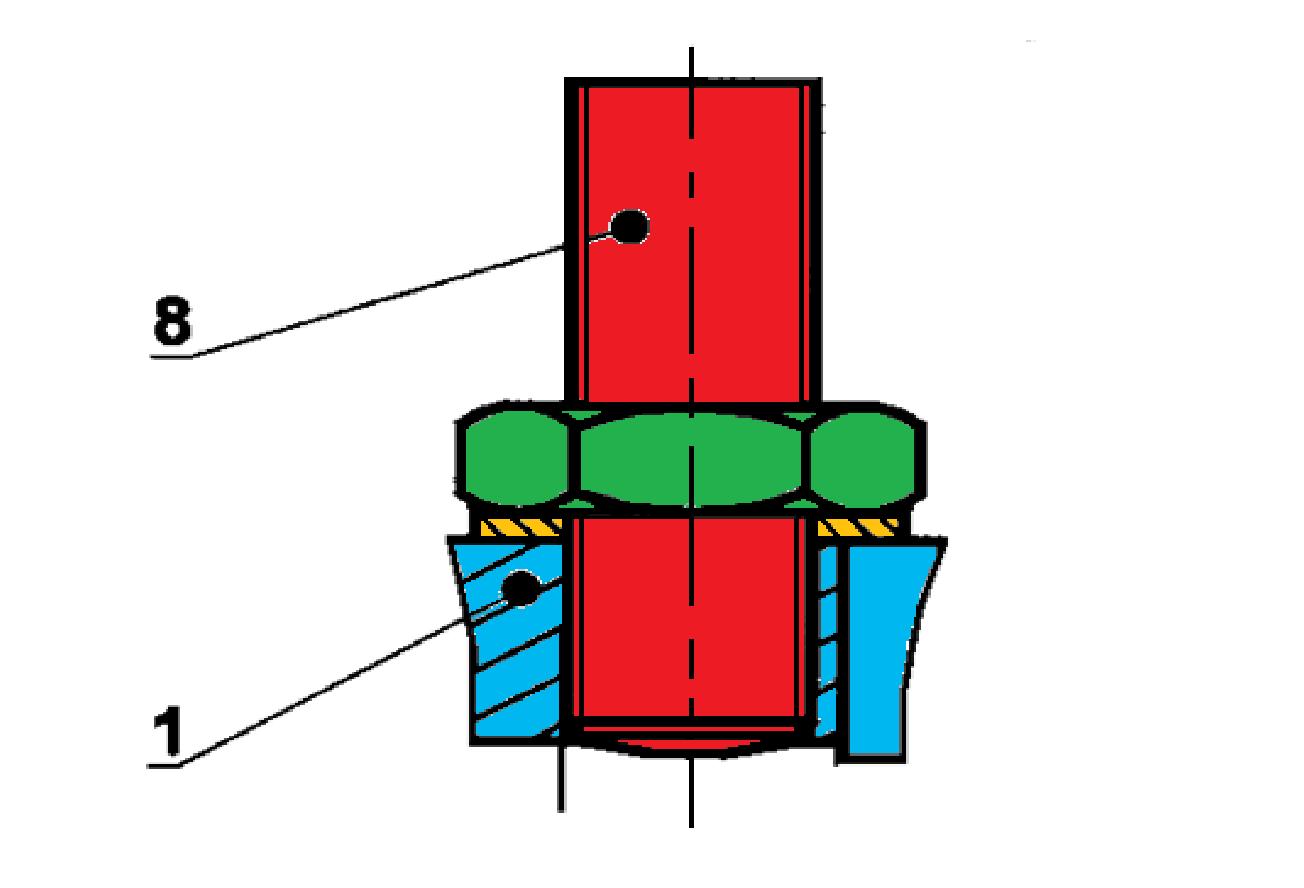 rigide
déformabilité
4
4ème caractère
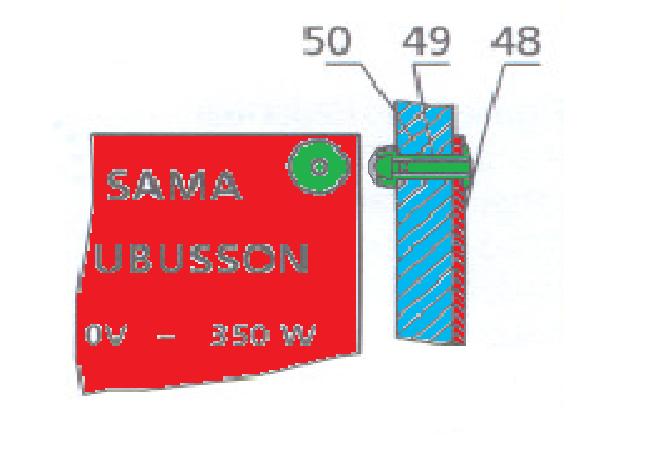 indirecte
liaisons
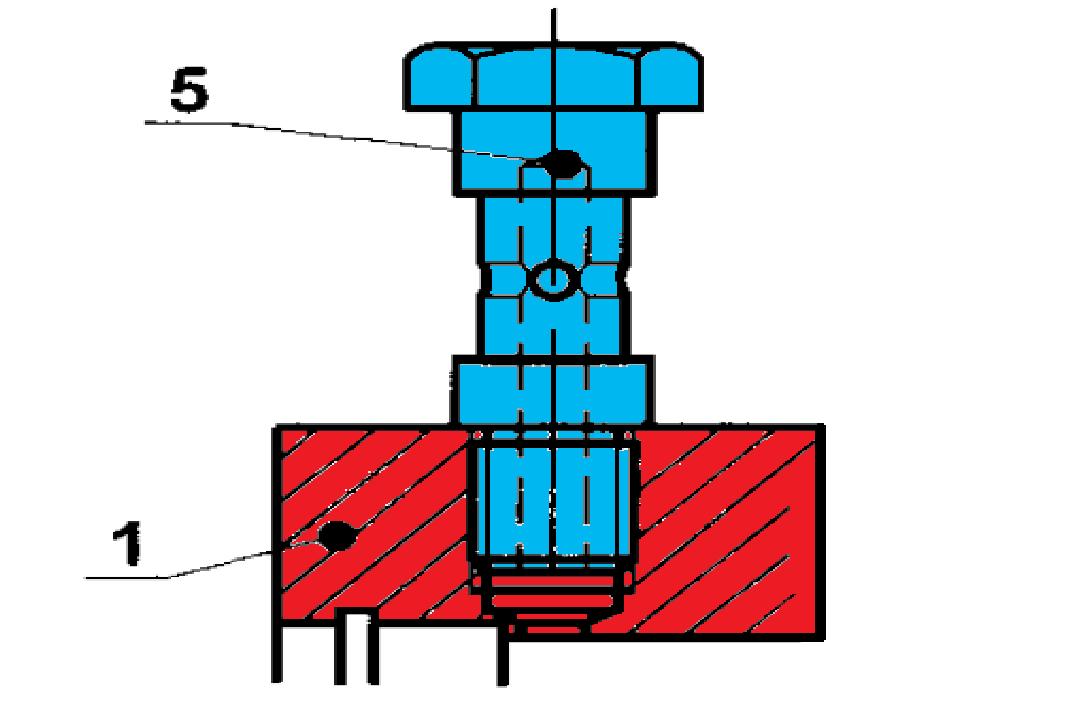 Organes associés
directe
5